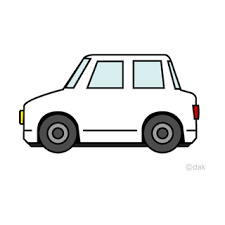 「すまいるたうんばす」のご利用を補足支援するデマンド車運行のご案内
デマンド車
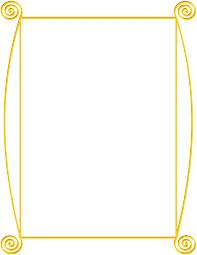 平日、次の時間で
　　　　　　30分毎に運行しています。

 　①　１１時３０分
　 ②　１２時００分
 　③　１２時３０分
 　④　１３時００分
 　⑤　１３時３０分
 　⑥　１４時００分
 　⑦　１４時３０分
 　⑧　１５時００分
 　⑨　１５時３０分
こんな時は「デマンド車」をご利用ください！
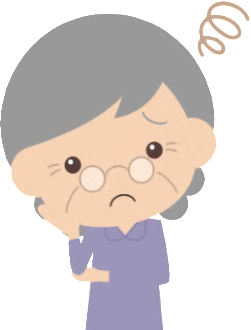 病院から帰るのに、次のバスまで
　　ずいぶん時間があるし困ったなぁ～
デマンド車は、町内医療機関から帰宅される場合に
　あなたからの電話予約を受けて運行します。
予約の仕方は
「いやしのさと」
あすなろ福祉会
電話　０７４９－３５－０２１６
まで連絡を入れてください。
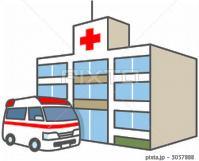 利用できる方は
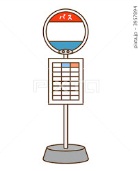 町内在住の
・概ね65歳以上の方
・要介護認定者の方
・障害者手帳をお持ちの方
　　　　　　　　　　　　　　　など
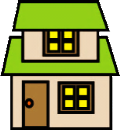 ＊各出発の３０分前までにご予約ください。
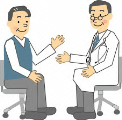 ＊料金は無料です。（運行範囲は町内に限ります。）
【お問い合わせ先】
　豊郷町役場　保健福祉課
（電話）　０７４９－３５－８１１６
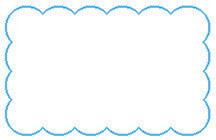 乗車利用については、ご利用希望時間が「すまいるたうんばす」の
停車時刻と近い場合は、「すまいるたうんばす」への乗車を優先とさせて
いただきます。ご了承ください